Court Administrator
(Bev Newman)
Family Court 
Administrative Judge
Jennifer Phillips
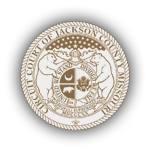 16th Judicial Circuit of Missouri – Jackson County Family Court Division
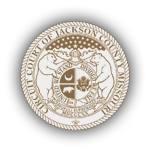 Family Court Commissioners
Deputy Court Administrator Director, Family Court Services 
(Theresa L. Byrd)
Office of the Juvenile Officer
Juvenile Officer 
(Lori L. Stipp)
Director of Finance & Budget (Anthony Kelley)
Assistant Legal Counsel
(Matthew Tisdale)
Director
 Legal Services
(Lori L. Stipp)
Director
Residential Services
(Tyra Sanders)
Disproportionate Minority Program Manager
(Teresa Smith)
Director 
Support Services
(Ralph Zanders)
Director, Office of the Guardian ad Litem
(VACANT)
Director
 Field Services
Adrianne Guillen
Assistant Director 
Legal Services
(Elizabeth E. Walker)
Director, Assessment & Development Services
(Dr. Pamela Behle)
Manager, Case Assessment Unit
(Ahmad Belcher)
Director, Family Court Resource Services
(Karen J. Brown)
Program Manager of Accreditations
(Carolyn Meadows)